Tuesday 23rd May 2017Technology Toolbox session 2 : Padlet
INTRODUCING……..Today’s Trainers…..

ILT Mentors

Nichola O’Hagan 		Stefanie Campbell
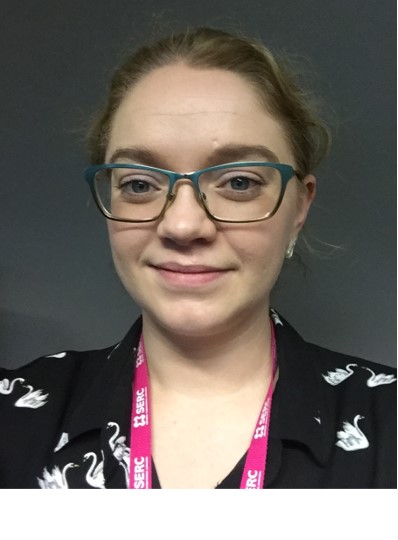 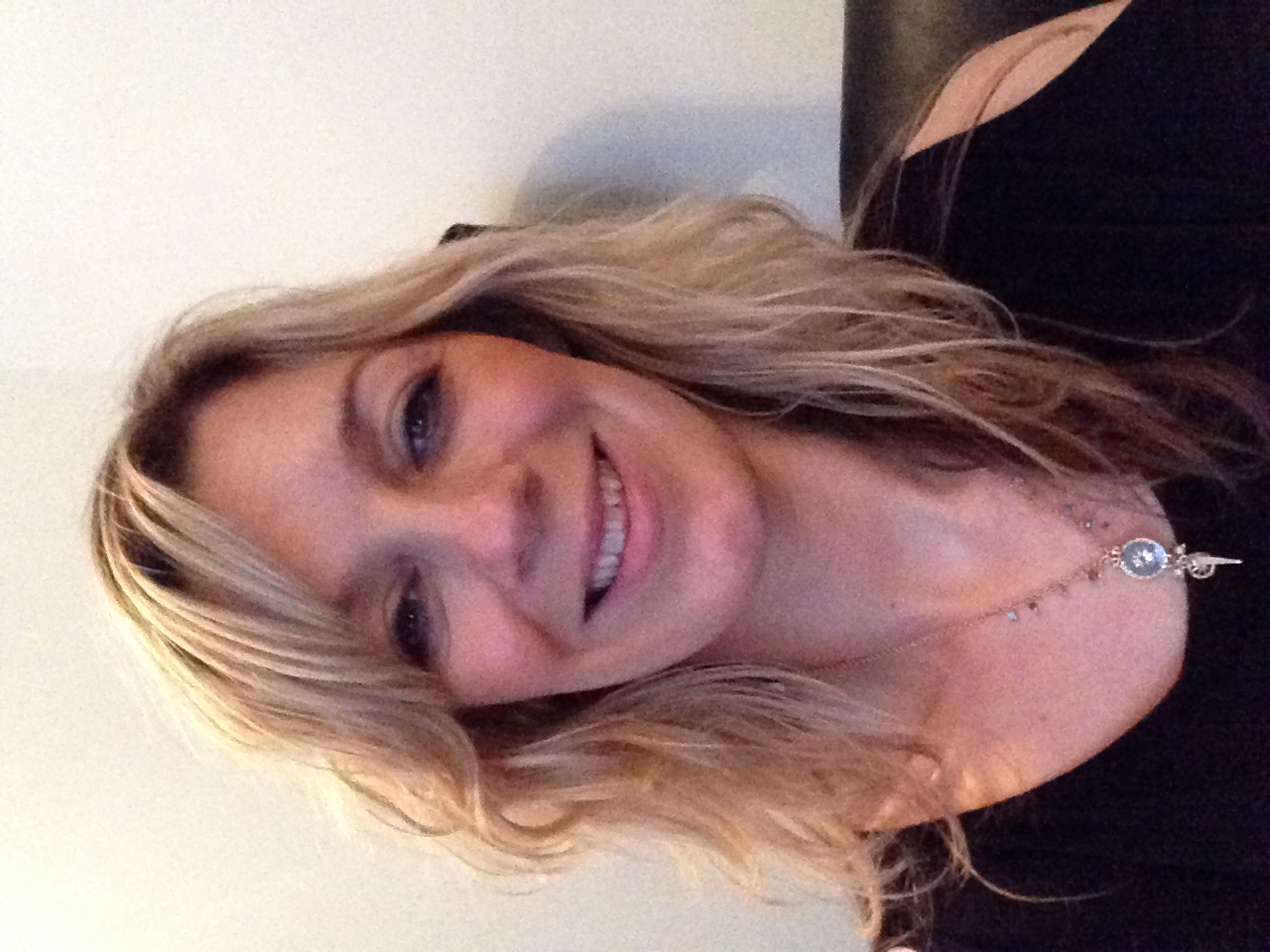 Guest access
Guest wireless network: Network: Guest
Password : coffeecup.

Log onto PCs with username: edu1
Password: password.
Intended Learning Outcomes
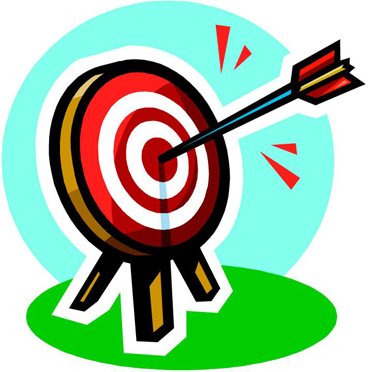 By the end of this session I will be able to:

Set up a Padlet account and create a Padlet Wall.
Post to my wall inserting pictures, text and video content.
Make 4 modifications to my wall.
Share my wall with a colleague.
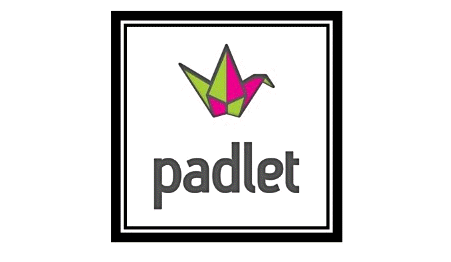 Introducing Padlet
Padlet is an online virtual ’Notice’ board, where individuals can collaborate, share links, pictures and text securely.    
Padlet walls are private and can be shared with a selected audience and given a custom URL.
Padlet posts can be moderated and removed hence its easy to manage your wall and have only the material you wish displayed.
Padlet – Free & Easy to use!
Advantages of Padlet
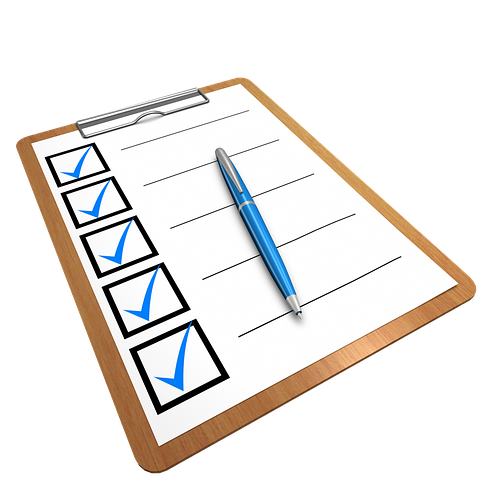 Free and easy to use.
Collaborative.
Secure with moderation.
Enhances shared learning.
Padlet is mobile – easy to access on smartphones!
Educational Advantages
Allows students to communicate and collaborate in a digital environment.
Students can post in many different ways.
Encourages active participation and allows students to post and receive feedback instantly.


								www.ed.ted.com
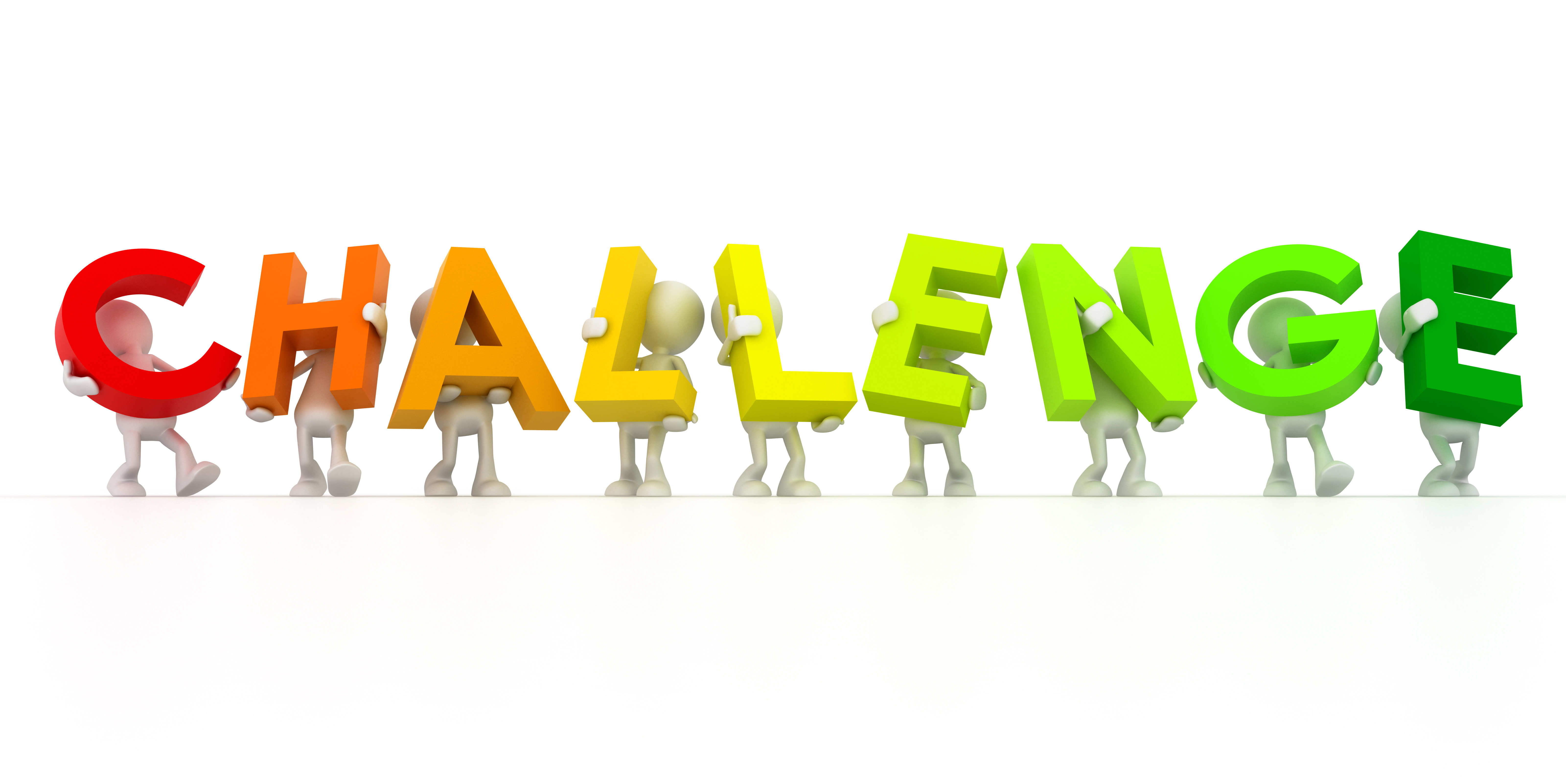 A challenge with Padlet is that students can possibly share content that may be inappropriate, however this can be moderated.
Can be a distraction to learning if students take too much time adding ‘perfect posts’.
Walls are semi-private by default and a closer look is required.
Lets get started!!!
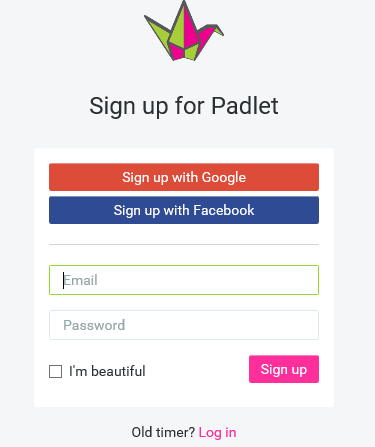 Go to www.padlet.com
The Launching Pad - Dashboard
Simply click on Make a Padlet to create your wall!
Add content to your wall
Double click to add content (a post) to your wall. 
You will notice that a box will appear (see top right) and a number of icons will be available. 
These icons will enable you to add a variety of attachments.
Additionally, there is a little garbage can at the top right to allow for deletion.
Modifications
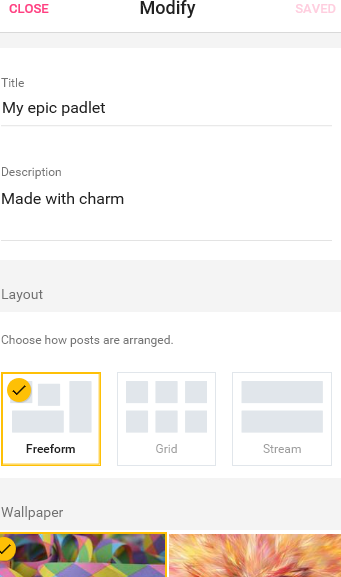 Title
Description
Layout
Wallpaper
People & Privacy
A number of privacy restrictions can be applied.

These include keeping your Padlet private and not open to the public. 

Having a password attached to a Padlet Wall and even hiding the wall altogether, perhaps if it is under construction.
Share
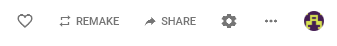 Padlet can be shared in the following ways:
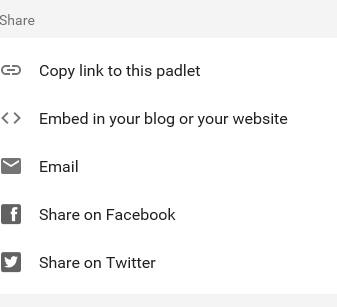 Intended Learning Outcome - Recap
Was I able to?

Set up a Padlet Account and create a Padlet Wall.
Post to my wall inserting pictures, text and video content.
Make 4 modifications to my wall.
Share my wall with a colleague.
Treasure chest / Wastepaper basket !
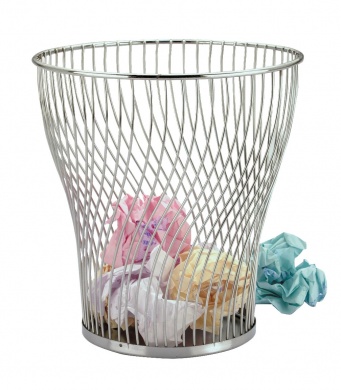